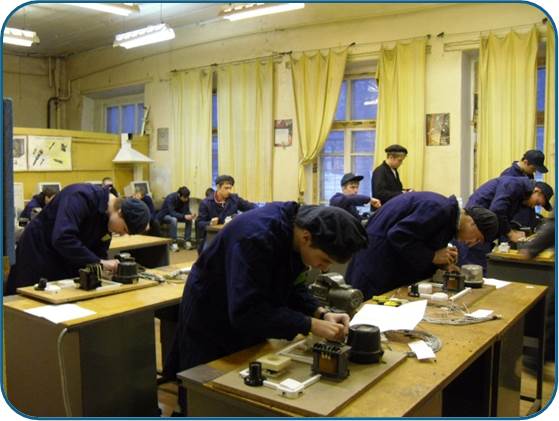 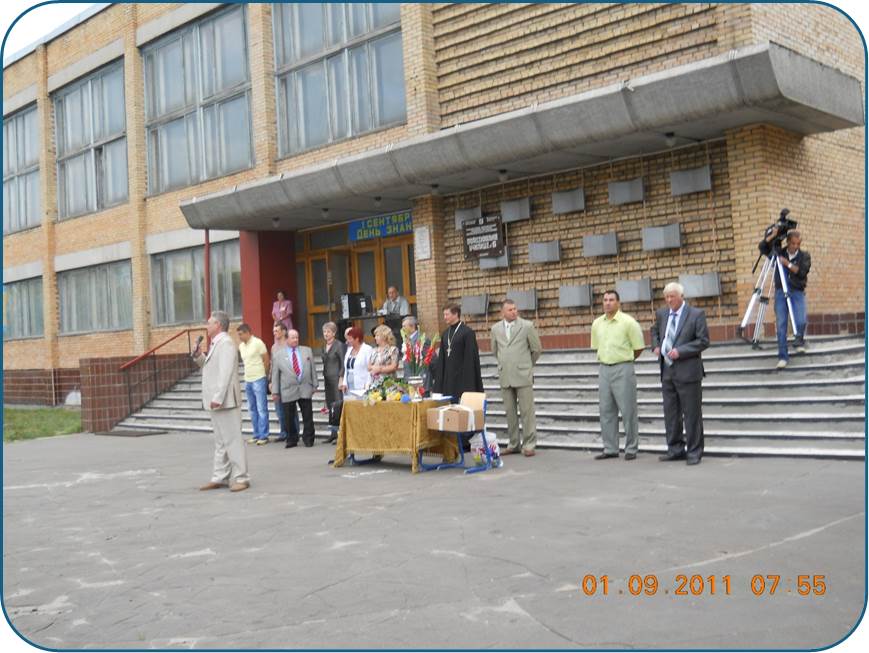 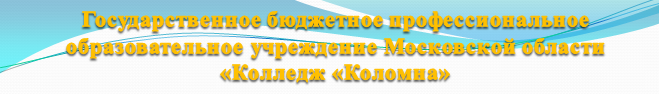 Структурное подразделение №2
11 марта 1947 года приказом трудовых резервов № 82 для подготовки квалифицированных рабочих кадров строительных специальностей было организованно ФЗУ № 117 (школа фабрично – заводского обучения № 117)
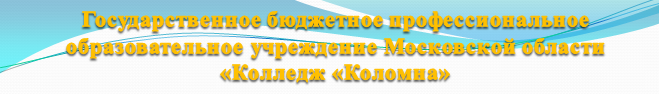 Структурное подразделение №2
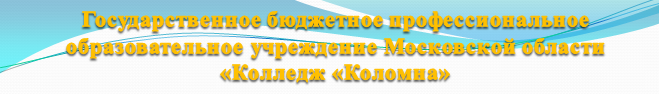 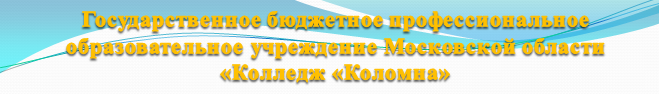 Структурное подразделения №2: 
г. Коломна, ул. Дзержинского, д. 5-а
Тел. 8 (496)618-13-90
Адресс
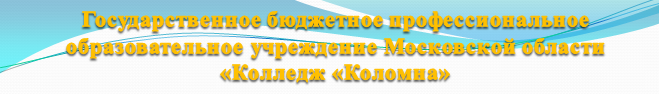 https://college-kolomna.ru/
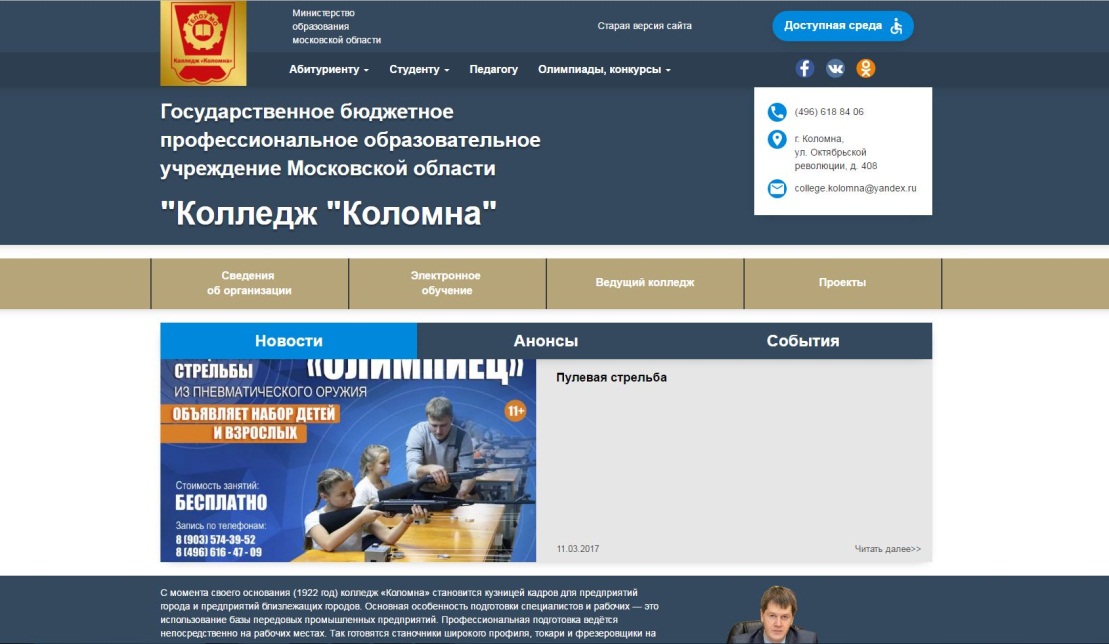 Сайт колледжа